Digital ElectronicsLogic Gates and Boolean AlgebraPart 2
by
Norazian Subari
Fakulti Kejuruteraan Elektrik & Elektronikaziansubari@ump.edu.my
Chapter Description
Expected Outcomes
    At the end of this topic, students should be able to:
 Apply DeMorgan’s theorems to simplify logic expressions.
Use NAND or NOR gates to perform OR, AND and NOT operations.
Utilize alternate logic symbols in addition to the standard symbols.
Understand the basic concepts of IC Logic.
Topics
DeMorgan’s theorems
Universality of NAND gate, NOR gates
Alternative logic-gate representations
Basic Characteristics of IC Logic.
DeMorgan’s Theorem
Useful in simplifying expressions that included inversions
The purpose is to reduce the number of gates required in a logic circuit
FKEE Universiti Malaysia Pahang
4
DeMorgan’s First Theorem
The complement of a product of variables is equal to the sum of the complements of the variables
or
The complement of two or more ANDed variables is equivalent to the OR of the complements of the individual variables
XY = X + Y
FKEE Universiti Malaysia Pahang
5
DeMorgan’s First Theorem
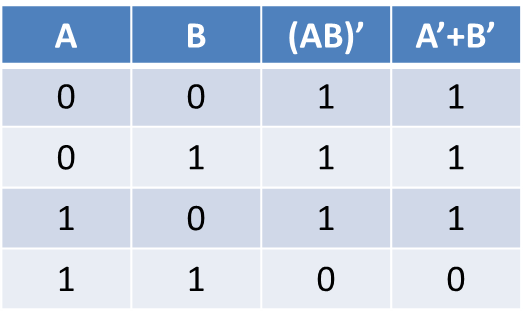 FKEE Universiti Malaysia Pahang
6
DeMorgan’s Second Theorem
The complement of a sum of variables is equal to the product of the complements of the variables
or
The complement of two or more Ored variables is equivalent to the AND of the complements of the individual variables
X + Y = XY
FKEE Universiti Malaysia Pahang
7
DeMorgan’s Second Theorem
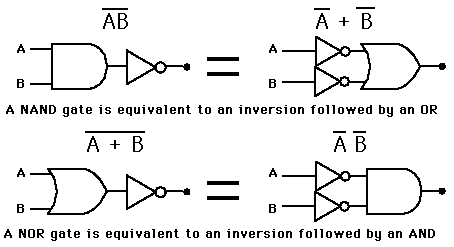 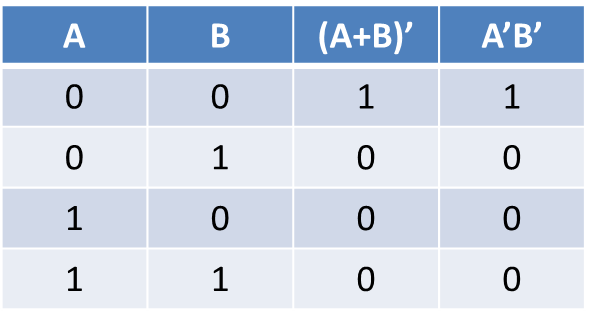 FKEE Universiti Malaysia Pahang
8
Universality of NAND and NOR gates
NAND and NOR gates can be used to perform each of Boolean operation OR, AND, NOT
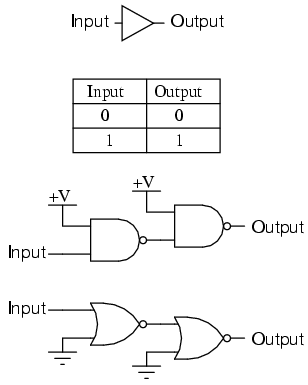 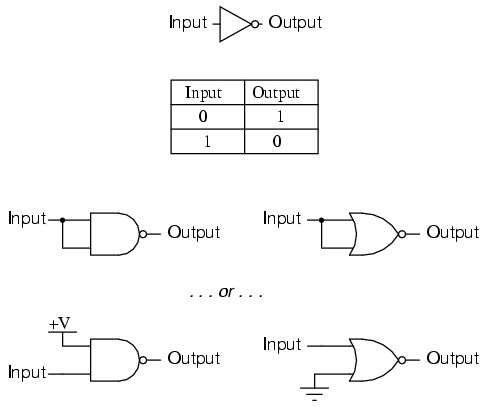 FKEE Universiti Malaysia Pahang
9
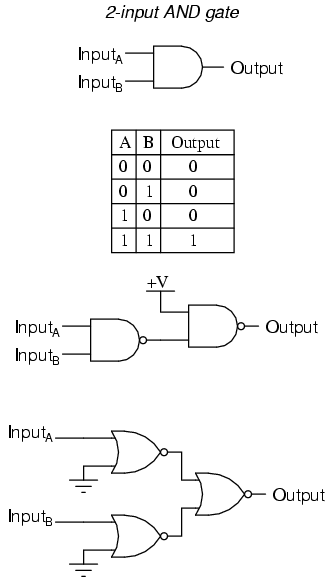 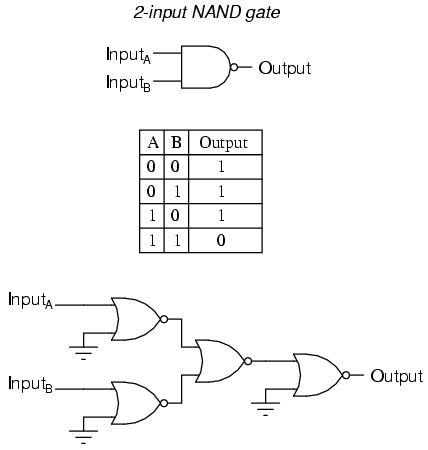 FKEE Universiti Malaysia Pahang
10
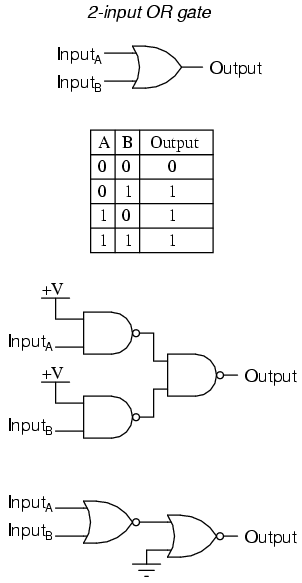 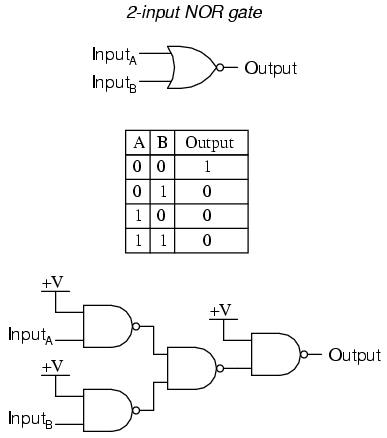 FKEE Universiti Malaysia Pahang
11
ALTERNATE LOGIC GATE REPRESENTATIONS
FKEE Universiti Malaysia Pahang
12
Logic symbol Interpretation
FKEE Universiti Malaysia Pahang
13
Basic Concept Logic
Fan in, fan out 
Delay 
Skew
Noise margin 
Rising, falling time
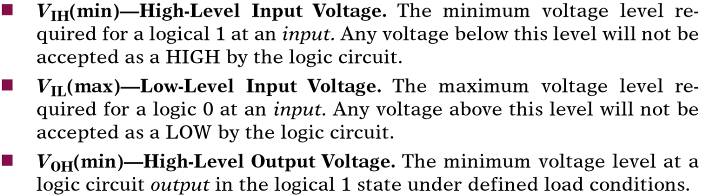 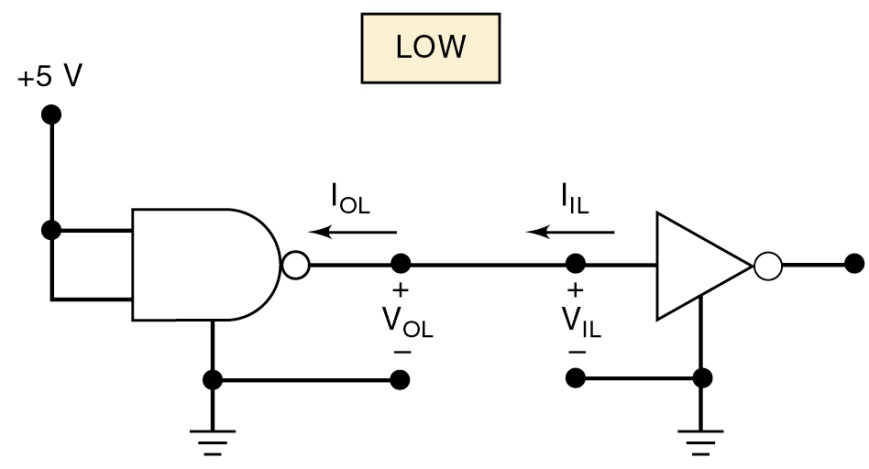 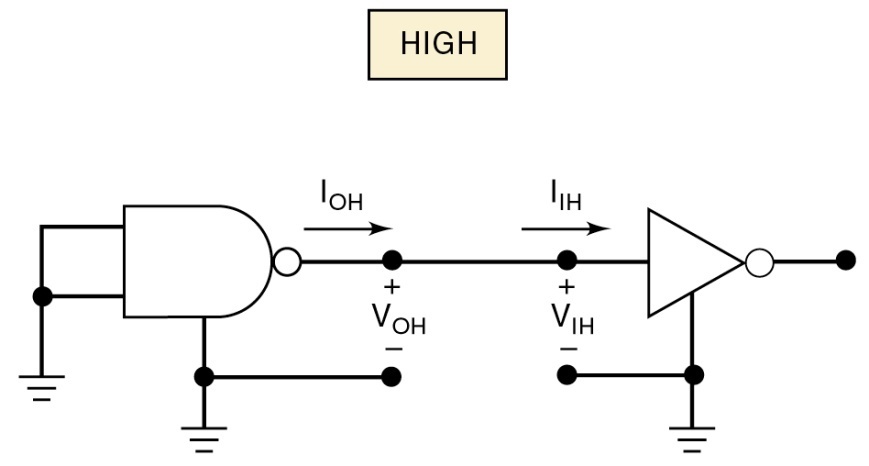 Digital IC Terminology
Digital Systems: Principles and Applications, 11/e
Ronald J. Tocci, Neal S. Widmer, Gregory L. Moss
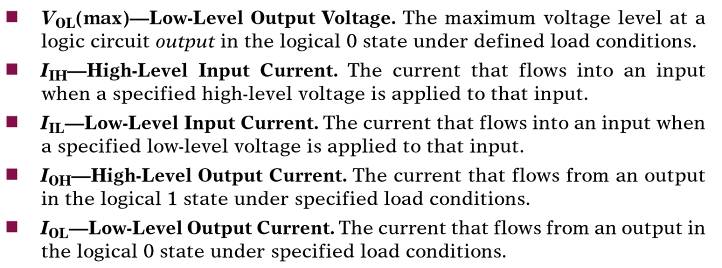 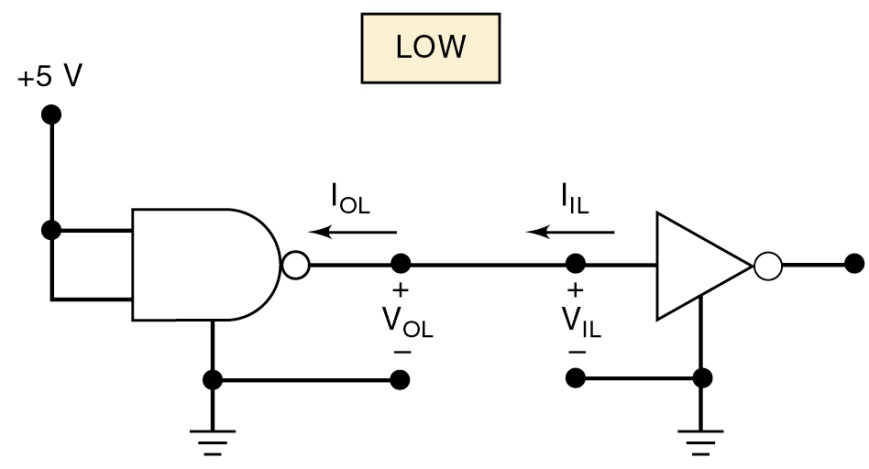 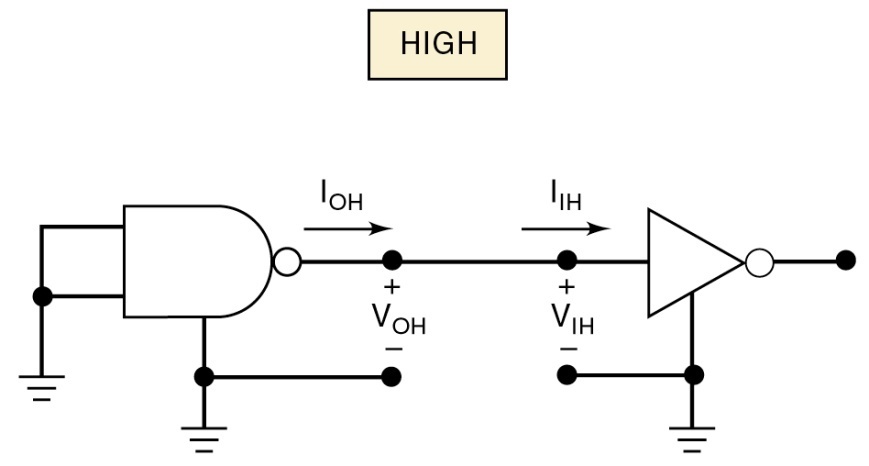 Digital IC Terminology
Digital Systems: Principles and Applications, 11/e
Ronald J. Tocci, Neal S. Widmer, Gregory L. Moss
Fan-Out
A logic-circuit output is generally required to drive several logic inputs.
Sometimes all ICs are from the same logic family.
But many systems have a mix of various logic families. 
The fan-out—loading factor—is the maximum number of logic inputs an output can drive reliably.
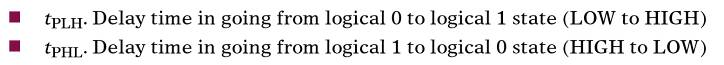 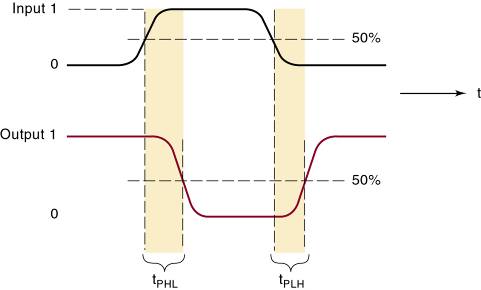 Propagation
delays.
Delay
A logic signal always experiences a delay going through a circuit.
The two propagation delay times are defined as:
Clock Skew
Timing problem in sequential circuit
When a clock signal, because of propagation delays, arrives at the CLK inputs of different FFs at different times. 
In many situations, the skew can cause a FF to go to wrong state.
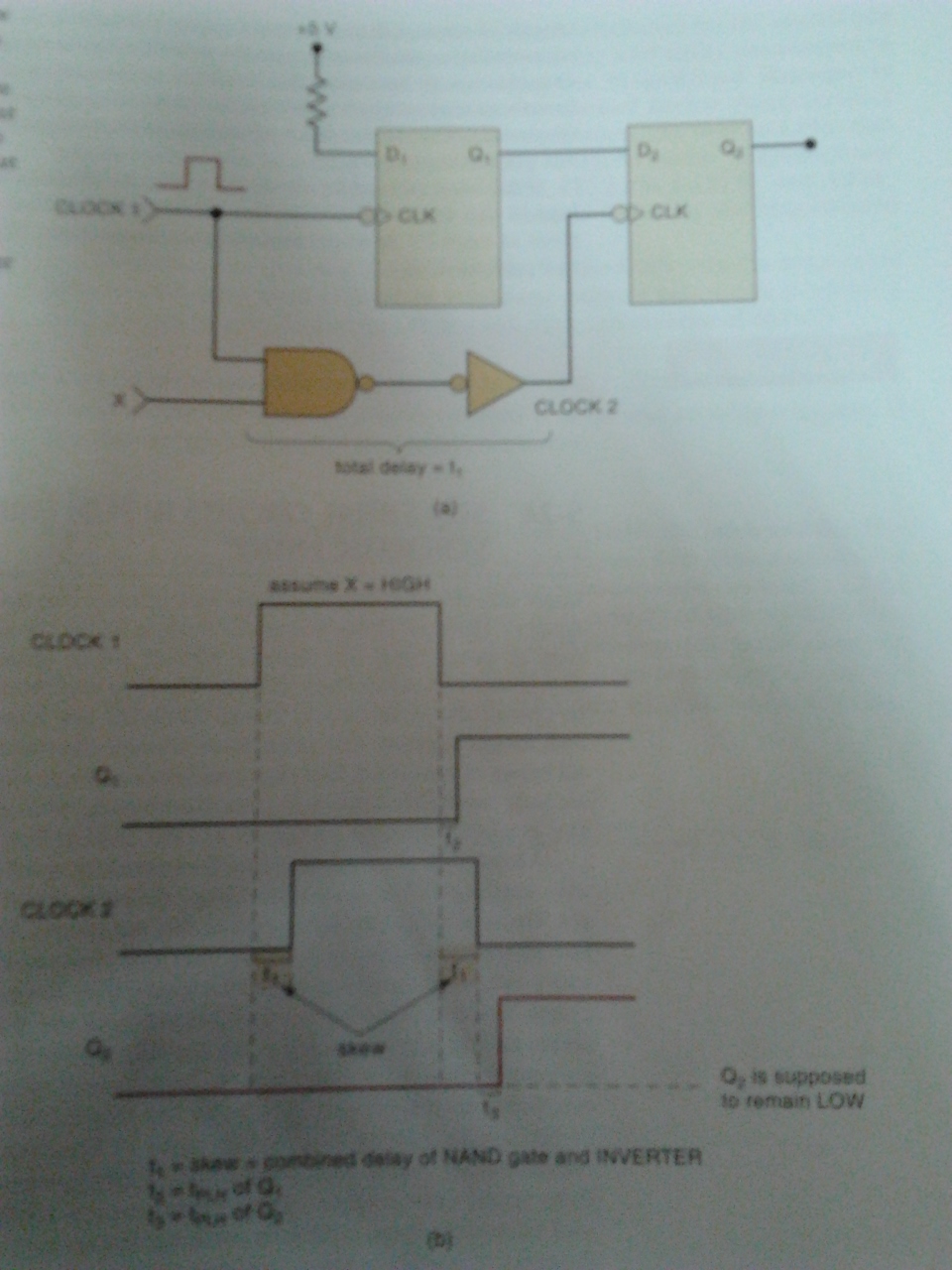 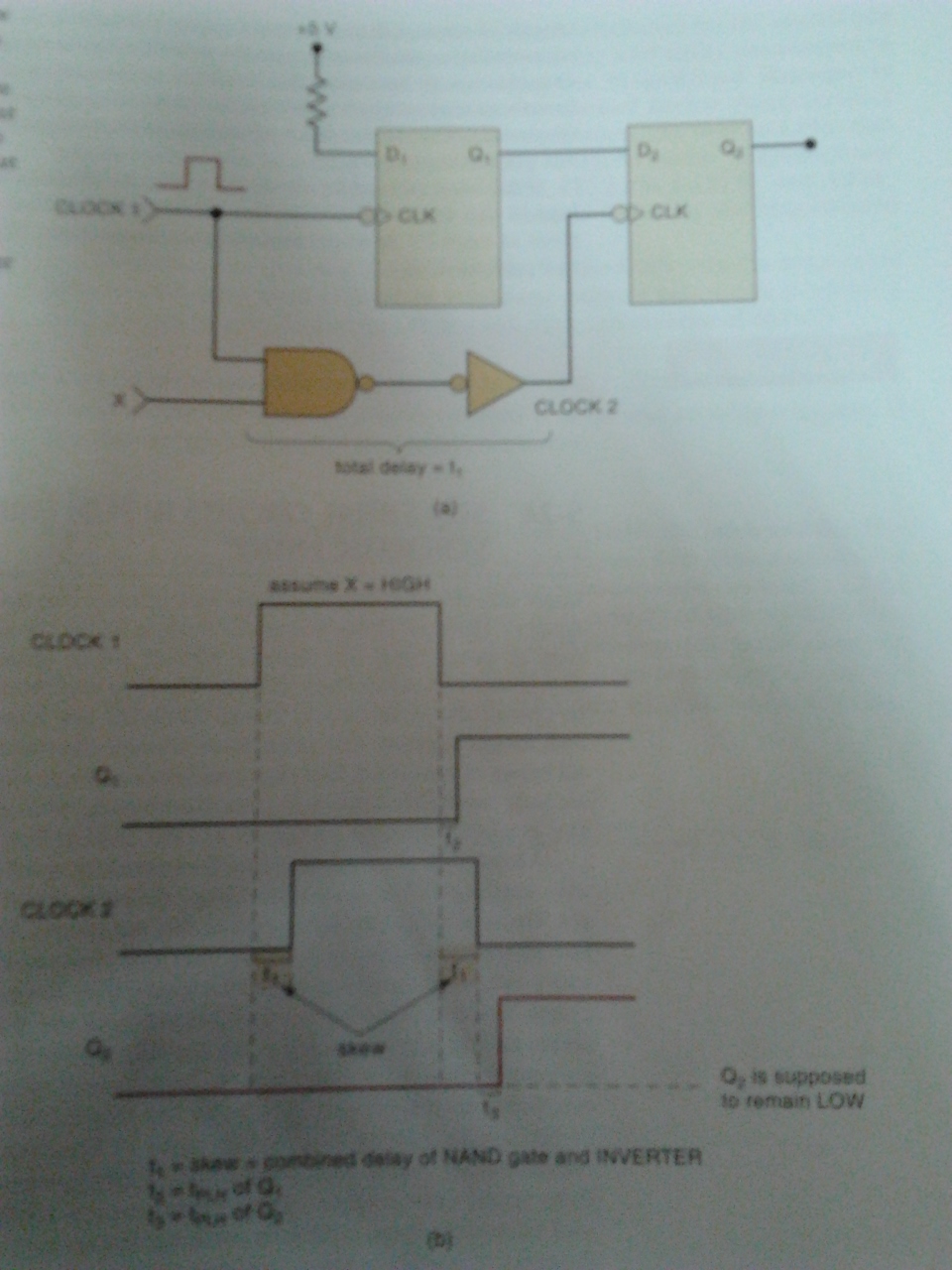 Noise Margin
Stray electric/magnetic fields can induce voltages on the connecting wires between logic circuits
Called noise, these unwanted, spurious signals can sometimes cause unpredictable operation.
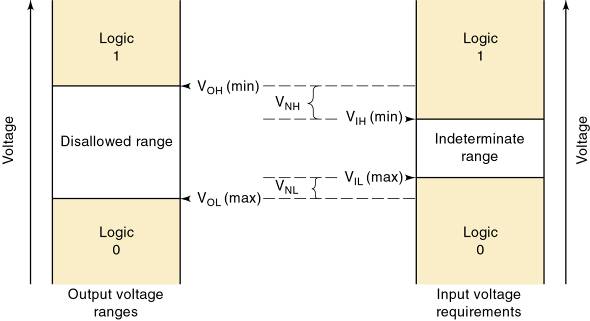 High-state noise margin:
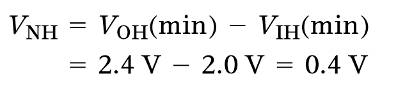 Low-state noise margin:
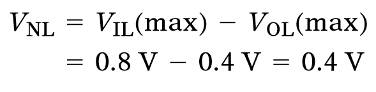 Noise Margin (cont.)
Noise immunity refers to the circuit’s ability to tolerate noise without changes in output voltage.
A quantitative measure is called noise margin.
Digital Systems: Principles and Applications, 11/e
Ronald J. Tocci, Neal S. Widmer, Gregory L. Moss
Noise Margin - Invalid Voltage
For proper operation, logic circuit input voltage levels must be kept out of the indeterminate range. 
Lower than VIL(max) or higher than VIH (min).
Invalid voltage will produce unpredictable output.
It is important to know valid voltage ranges for the logic family being used so invalid conditions can be recognized when testing or troubleshooting.
Logic families can be described by how current flows between the output of one logic circuit and the input of another.
Digital Systems: Principles and Applications, 11/e
Ronald J. Tocci, Neal S. Widmer, Gregory L. Moss
Raising, Falling Time
References
T. Floyd, “Digital Fundamental”, 10th Ed., USA : Prentice-Hall, 2008.
R.J. Tocci, “Digital Systems: Principles and Applications”, 10th Ed., USA : Prentice-Hall, 2006.
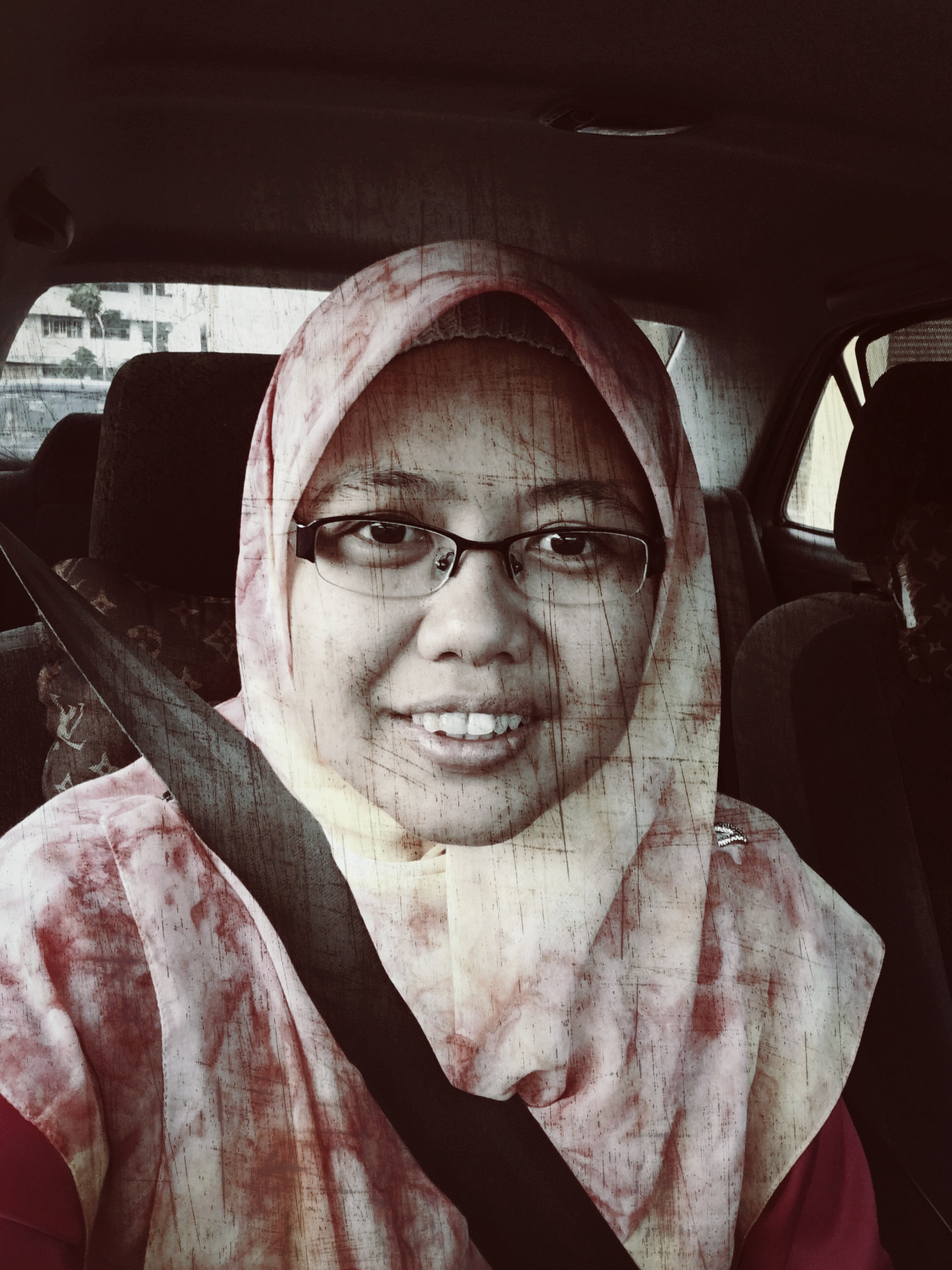 Norazian SubariFakulti Kejuruteraan Elektrik & ElektronikUniversiti Malaysia Pahang26600 Pekan, Pahang, Malaysia http://fkee.ump.edu.my/index.php/en/staff-menu/articles-staff/1622-norazian-subari-main-profile